CONSCIOUSNESS DEEPENS1/27/84
AD: if you wanted to investigate the nature of consciousness, could you do it by reading books about it? Yes, to some extent, a little bit. But if you really want to investigate the nature of consciousness, what would you have to do? 
S: Be it.
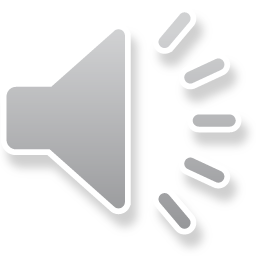 AD: Be it, right? And then investigate deeper into it, so an enquiry into the nature of the self - sure, it starts off with reading, getting acquainted with some ideas, you even think you know what your teacher is telling you, right?
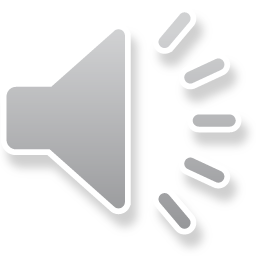 AD: Then the next point is a little harder. In meditational practices you succeed in isolating what this I-ness is (what) this consciousness is in you. You're identified with this consciousness. You're no longer identified with the psychosomatic, You're no longer dwelling in memories, anticipations, reflections ...that's all gone. You're in this state of consciousness, you are this consciousness. You are this awareness. Now you can start your investigation into consciousness.
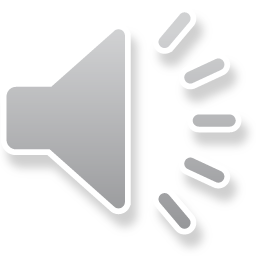 AH: But when you take that term "investigation" from the realm that I’m familiar with, and apply it to the notion, or investigate soul, I don’t understand. 
AD: Well, maybe if we rephrase it: now that you are this consciousness, you turn this consciousness upon itself, and it deepens; and you find out about that consciousness more. It isn't that when you get a glimpse and you are consciousness this is it. But there are depths within that consciousness.
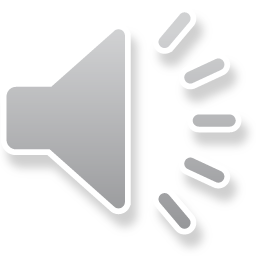 AH: When you speak about this deepening…
AD: Well, make a metaphor, or make an image for yourself that now you are this pure, you are awareness. You are this immaterial principle. Does it end there? Or is there a deepening of that inward, of that  consciousness? Is it possible that consciousness has depths in it?
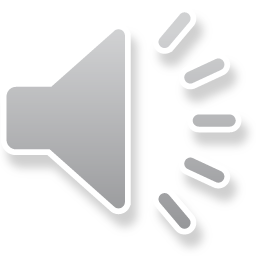 This is an important point because what I'm saying is that an enquiry into the nature of the self doesn't get off the ground until you yourself have realized that you are consciousness and now you turn that consciousness upon itself and deepen it, inwardize it more and more.
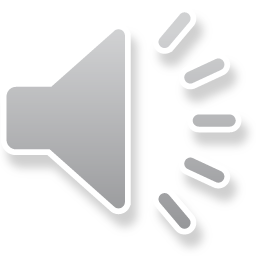 AH: I’d like to know the appropriate conceptual attitude, conceptual approach that one should have towards [it]...
AD: they can give you some information about it, which is only conceptual but which sets the mind - orientates the mind - in those states where it could investigate further into that nature.
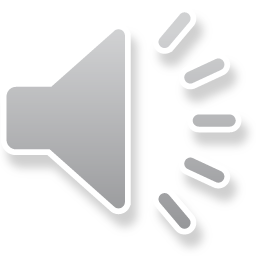 AD: So for instance, if you remember when PB makes the remark that when consciousness is inwardized or when insight penetrates into itself; at the first level there's a deepening, the second level contact with the Void, then the third level the Holy of Holies. Now that's an inwardization of consciousness. That's an investigation, an inquiry into the nature of consciousness. You can't do it outside of that nature itself.
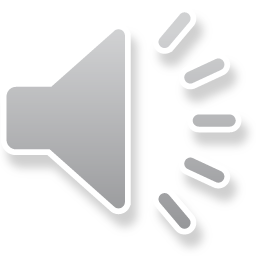 No, there's no harm in using these things as expediencies, as a means to get you what you want. They say that Zen has no philosophy,, you'd be amazed at the number of books that they have on it. Everybody has to do it in this way. That's the purpose of the writings - to leave them behind for others to be guided with. I mean, without any of this guidance we'd be in difficulty.
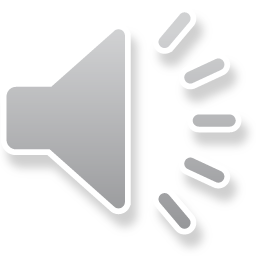 AH: is it important when doing it to recognize what it is that we're doing, that we're using a metaphor?
AD: it's important for you to recognize, for us to recognize, when we're talking about things that we are using a metaphor, that you are not this pure consciousness at the present moment; and when I’m referring to the fact that you have to investigate by becoming that consciousness and then introverting that consciousness into yourself--all this is metaphor. All this is poetic license but I don't know how else I can communicate it to you.
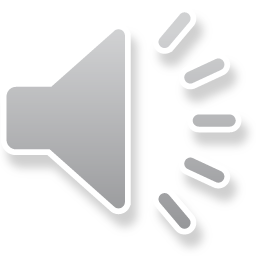 DR: I really don’t have a grasp of what that means, what is that further investigation?
AD: Do you remember when PB in the notes said that you have this state of becoming aware of awareness, and then there's a further state of being just this awareness… you remember that? 
DR: Yes. 
AD: Isn't that consciousness or that awareness deepening?
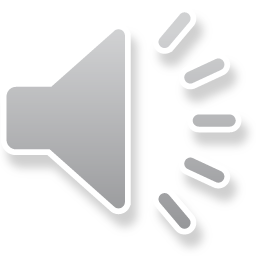 DR:  Is that a deepening or is that a discovery of awareness-do you see any difference at all between the discovery and that further investigation? When you say that the discovery of pure awareness, are you saying that is the investigation into soul?
AD: The discovery of awareness - like you're meditating and you realize yourself to be consciousness, is this the discovery of the soul?  Yes.
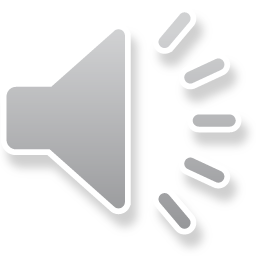 AD: Is it also possible to consider that this discovery may simply be at the fringes, that you're at the outermost, that you've only touched on the surface, that there are depths within it that are treacherous? Is that possible? 
DR: Yes
AD: Yes. That's all I'm saying,
DR:  So you're saying it's that very continuing and striving for that awareness that is what's constituting this investigation--)
AD: Yeah, that’s the true investigation. (pause)
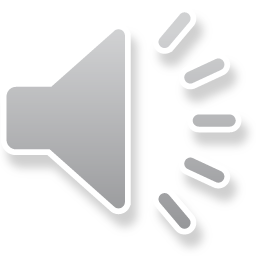 AD: When the sage for instance, discovers the soul, recognizes he is consciousness that same sage goes on and discovers that there is what we refer to as the Absolute soul, and that sage continuing further discovers the Intellectual Principle, and investigating and deepening further his consciousness, achieves unity or the supreme Identity, aren't these all stages within consciousness -- the deepening, the inwardization of consciousness? 
S: What else could it be? 
AD: (simultaneously) I mean, what else could it be?
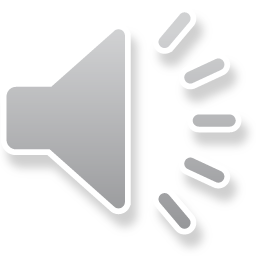 And certainly, if we think of a sage quietly sitting down and meditating, he’s lost awareness of the body, he is this consciousness; now he investigates further - what is this consciousness? And he finds that it is a thought within the World Mind; he's discovering that it's a point within the World Mind, that it can be deepened and now he becomes aware of a greater principle; and he can go in deeper and he can become aware, as Plotinus points out, of the supreme identity.
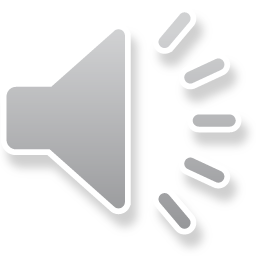 These are steps of inwardization of his consciousness.  I’m not saying that he can permanently stay there, but he knows that this can happen.
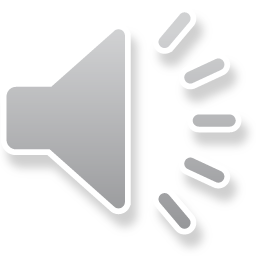